LBL Forum on Future Colliders
2nd Meeting
Timon Heim
Simon Knapen
Simone Pagan Griso
Jens Osterhoff
May 1st 2024
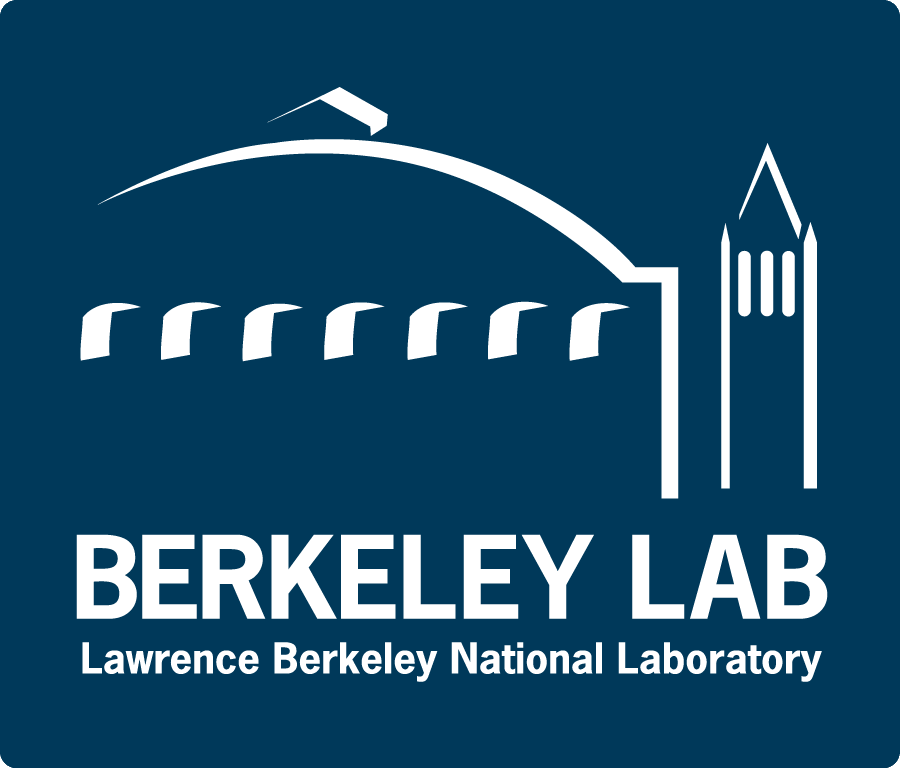 Agenda
Today

Perspective: Physics Division Experimental ¶20m
Speaker: Timon Heim

Perspective: Physics Division Theory¶20m
Speaker: Simon Knapen



Next meetings

Summaries of the International Muon Collider Collaboration / MuCol Annual Meeting(March 12th - 15th at CERN)
Soren Prestemon on technological aspects
Angira Rastogi on the physics

Perspective: ATAP Division
Speaker: Jens Osterhoff

Summary of the US-FCC week (June 10th - 14th in San Francisco)
Upcoming conferences
Corfu2024 Workshop on Future Accelerators (May 19th - 26th on Corfu/Greece)
IPAC’24 (May 19th - 24th in Nashville)
US-FCC week (June 10th - 14th in San Francisco)
US Muon Collider Workshop (??? in ???)